HVLS fan til køling om sommeren og udligning af temperaturgradient om vinteren i højloftede lokaler
Af Merete Lyngbye, Energieffektivisering og Ventilation
November 2021
Dagsorden
Hvad er en HVLS fan ?
Elforskprojekt med Nordic Fan company ApS
Opnåede resultater
Spin-off
Hvad er en HVLS fan ?
High Volume Low Speed
Opfundet til kvægstalde i USA i slut 90érne 
Køling og energibesparelse
I 1999 startede salg til andre segmenter i varme lande
I dette projekt er udviklet vinger og styringsalgoritmer til højloftede lokaler i det nordeuropæiske klima
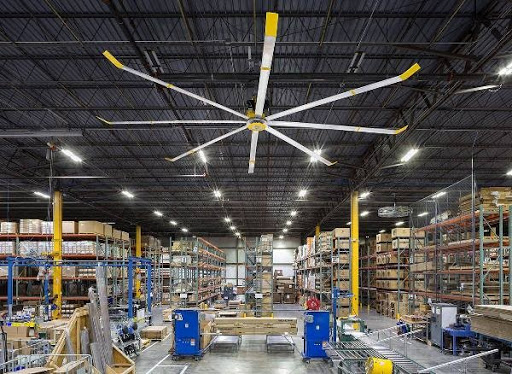 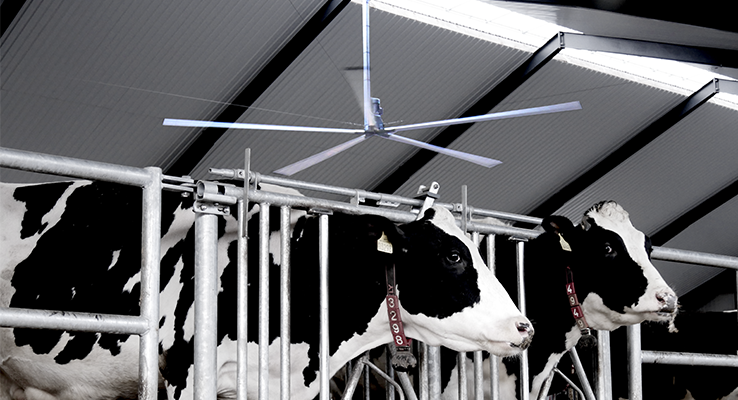 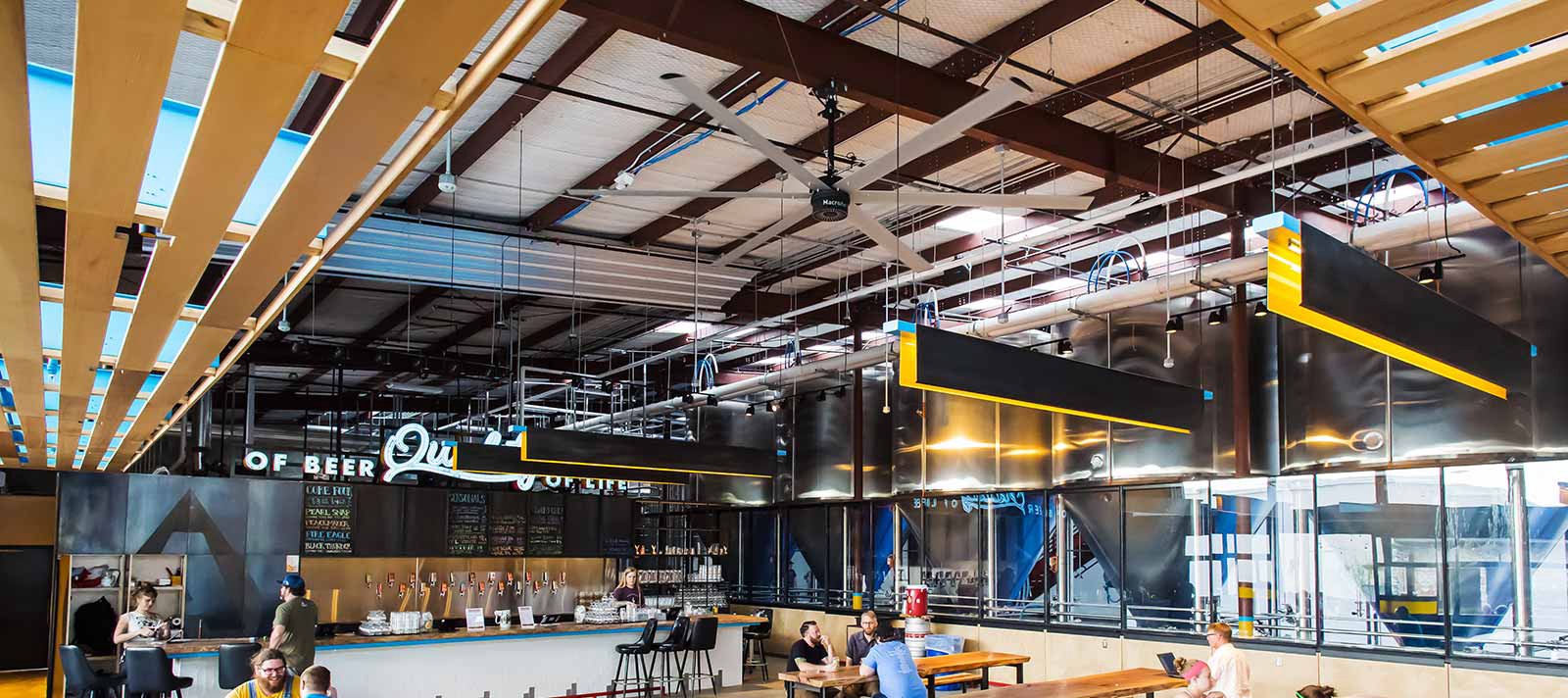 En HVLS fan er ikke en ”House hold fan”
HVLS (High Volume Low Speed) fan er defineret ved at have en diameter større end 2,1 m
En ”House hold fan” har et højt omdrejningstal. En HVLS fan kører langsomt rund (Low Speed)
En ”House hold” fan støjer mere end en HVLS
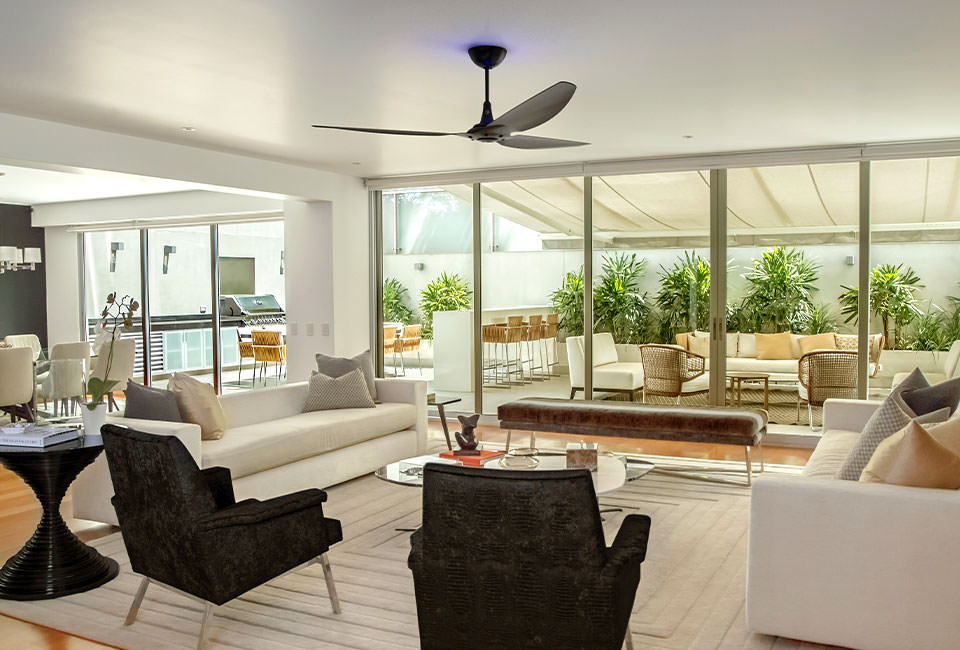 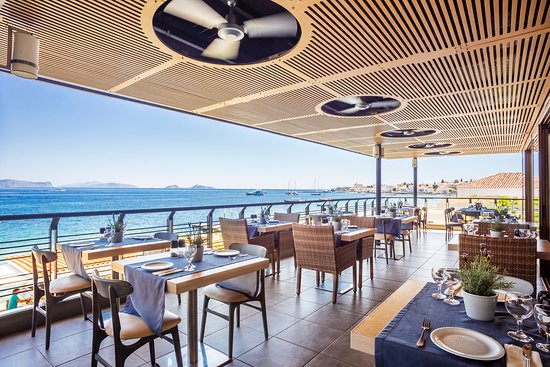 Eksponentiel vækst i salg af HVLS fans til varme landeBehov for udvikling til Nord Europa – koldere skiftende klima
Eksempel på salgstal af HVLS fans i USA
Elforsk projekt har bevirket, at vi nu har en dansk produceret HVLS fan specielt designet til det nordeuropæiske klima
Dagsorden
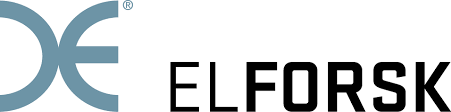 Hvad er en HVLS fan ?
Elforskprojekt med Nordic Fan company ApS
Nordic ApS er blevet et aktieselskab Nordicco A/S
Opnåede resultater
Spin-off
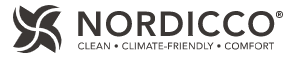 Elforsk projekt med Nordic Fan Company /Nordicco
WP0: Projektledelse
WP1: Kortlægning af brancheanvendelse for HVLS ventilation
WP2: Indledende tests af to HVLS ventilatorer på Teknologisk Institut
WP3: CFD beregninger og udvikling af nyt vingedesigns  
WP4: Test af nye vinger på Teknologisk Institut
WP5: Udvikling af intelligent styringsalgoritme til HVLS ventilator
WP6: Demonstration af samlet ventilationssystem (Demonstreres nu hos Vestas og i Hendensted hallen)
WP7: Opsætning af test protokol for HVLS ventilatorer
WP8: Designmanual til dimensionering af HVLS ventilation (Færdig i November)
WP9: Formidling og rapportering (Foredrag, kurser, Maskinmesteren)
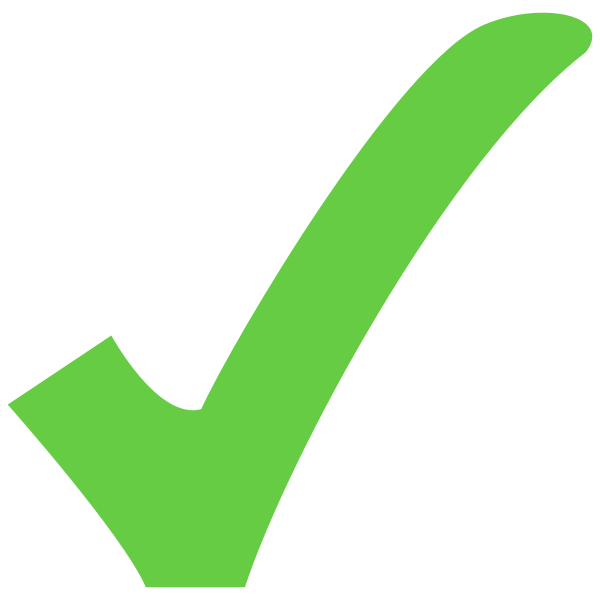 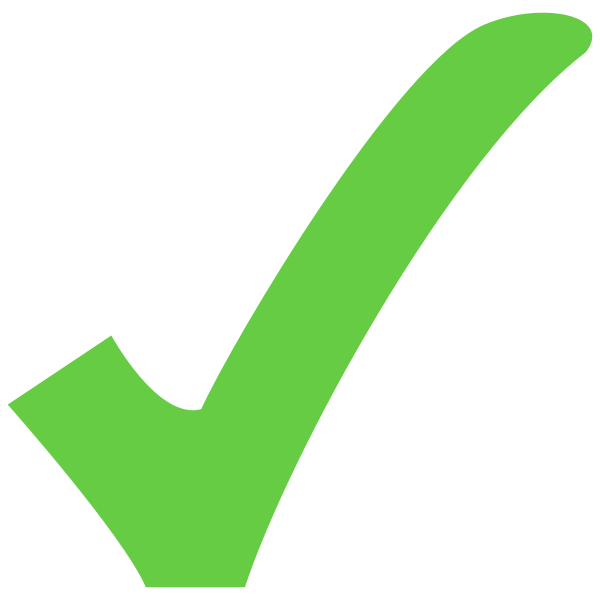 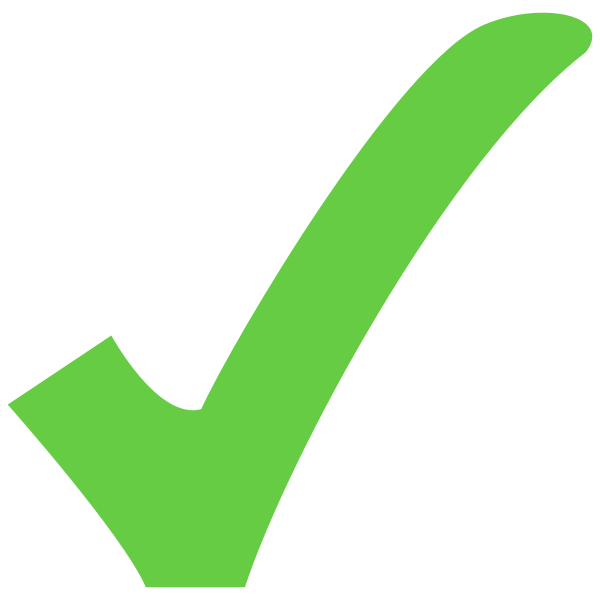 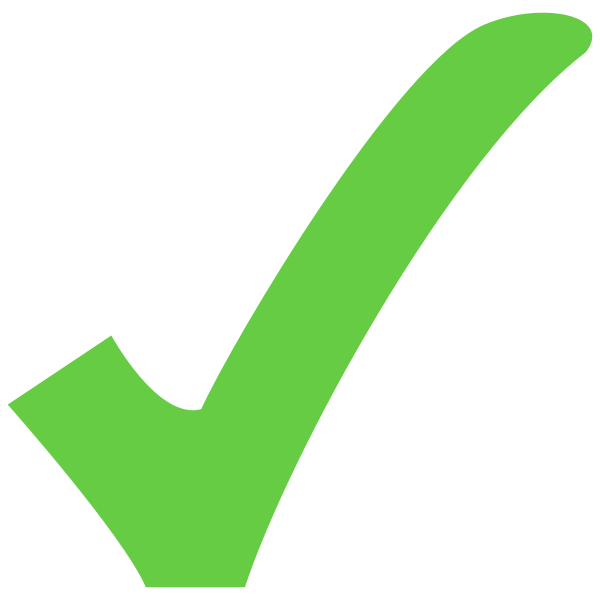 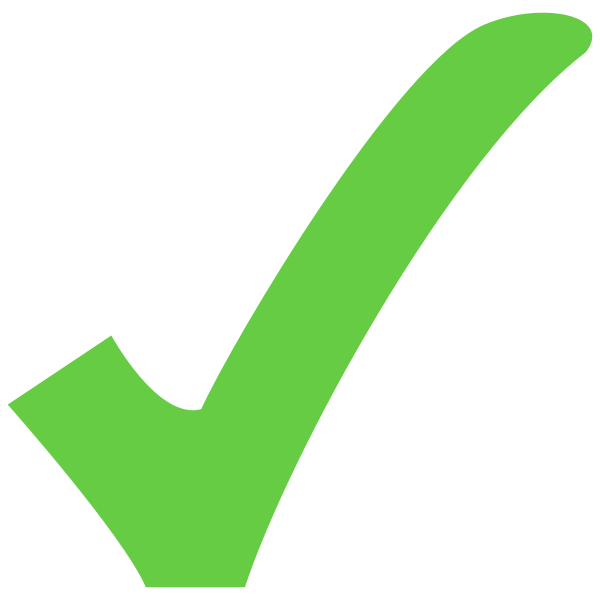 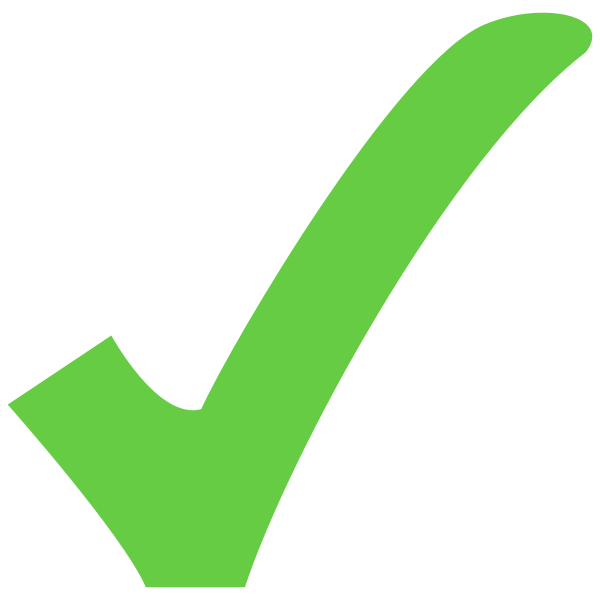 Dagsorden
Hvad er en HVLS fan ?
Elforskprojekt med Nordic Fan company ApS
Opnåede resultater
Spin-off
Kortlægning af brancheanvendelse for HVLS fans i DK
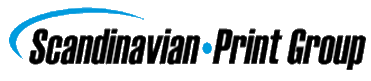 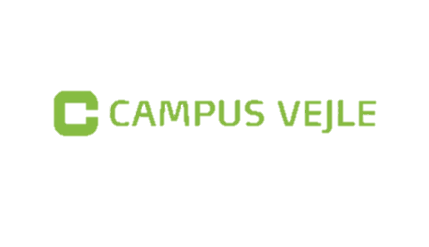 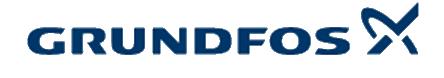 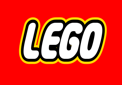 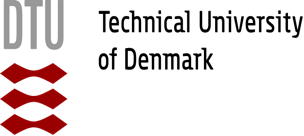 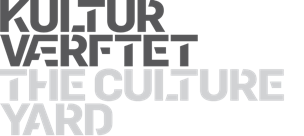 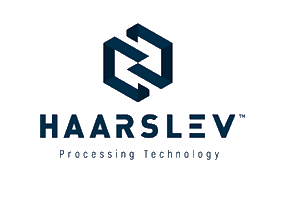 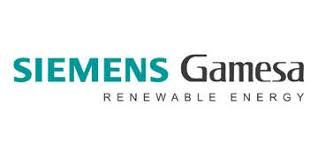 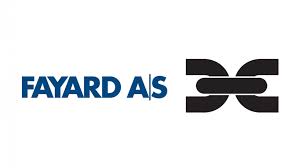 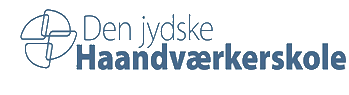 Lokaler med højt til loftet 
Fjerne termisk stratificering
Køle
Fungere med åbne døre og porte
Idrætshaller
Industrilokaler
Lagerbygninger
Hangarer
Atrier
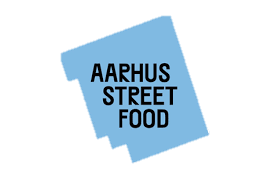 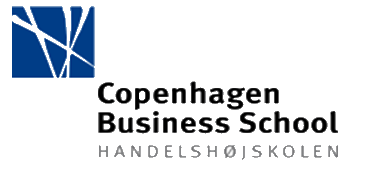 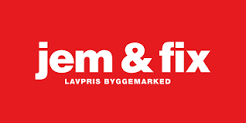 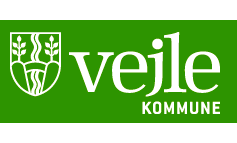 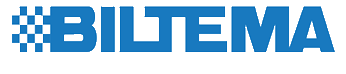 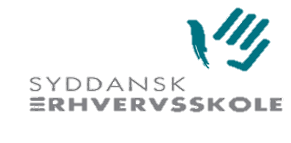 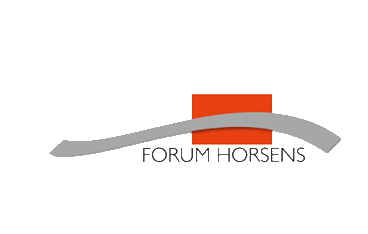 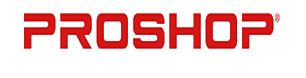 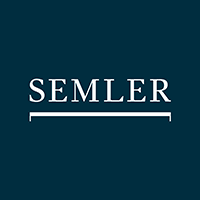 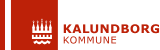 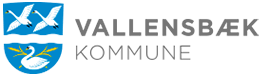 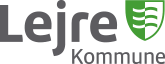 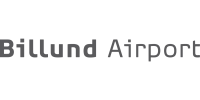 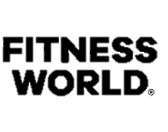 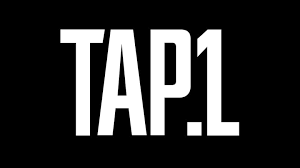 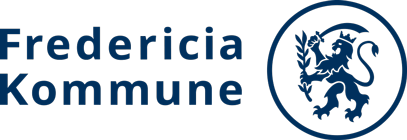 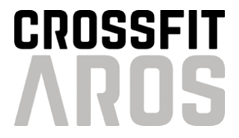 Målinger på Teknologisk Institut
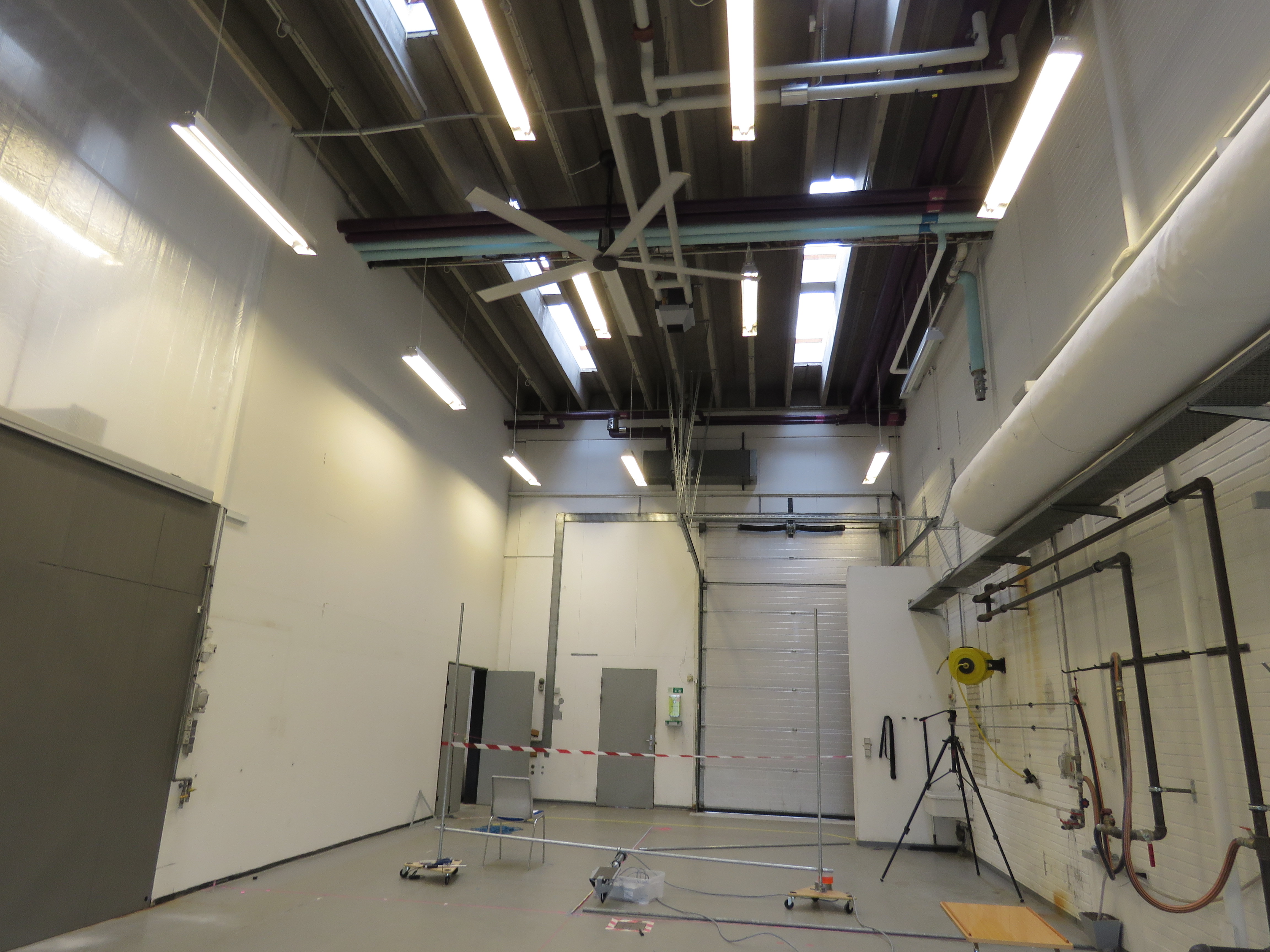 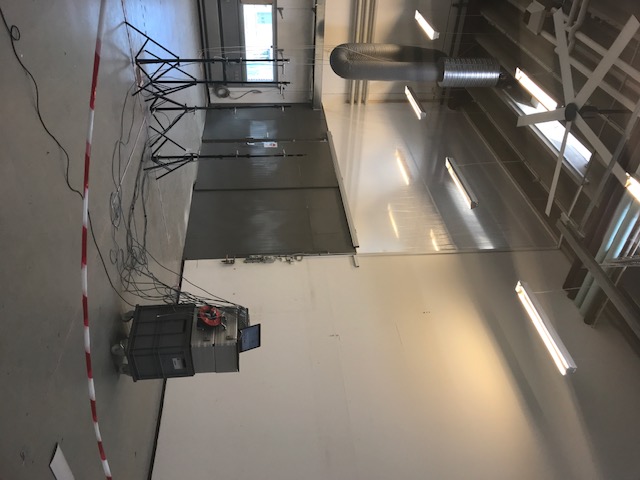 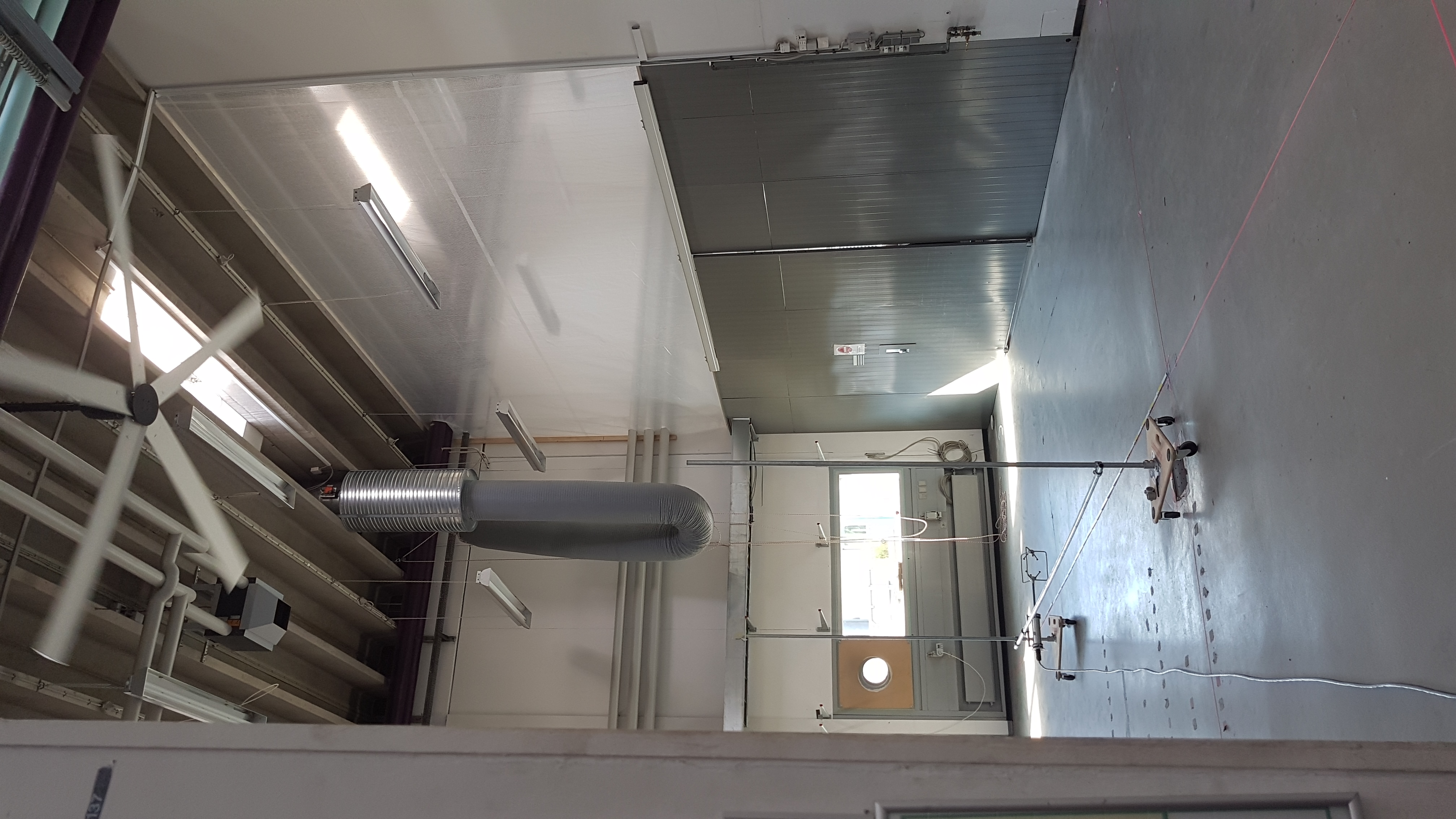 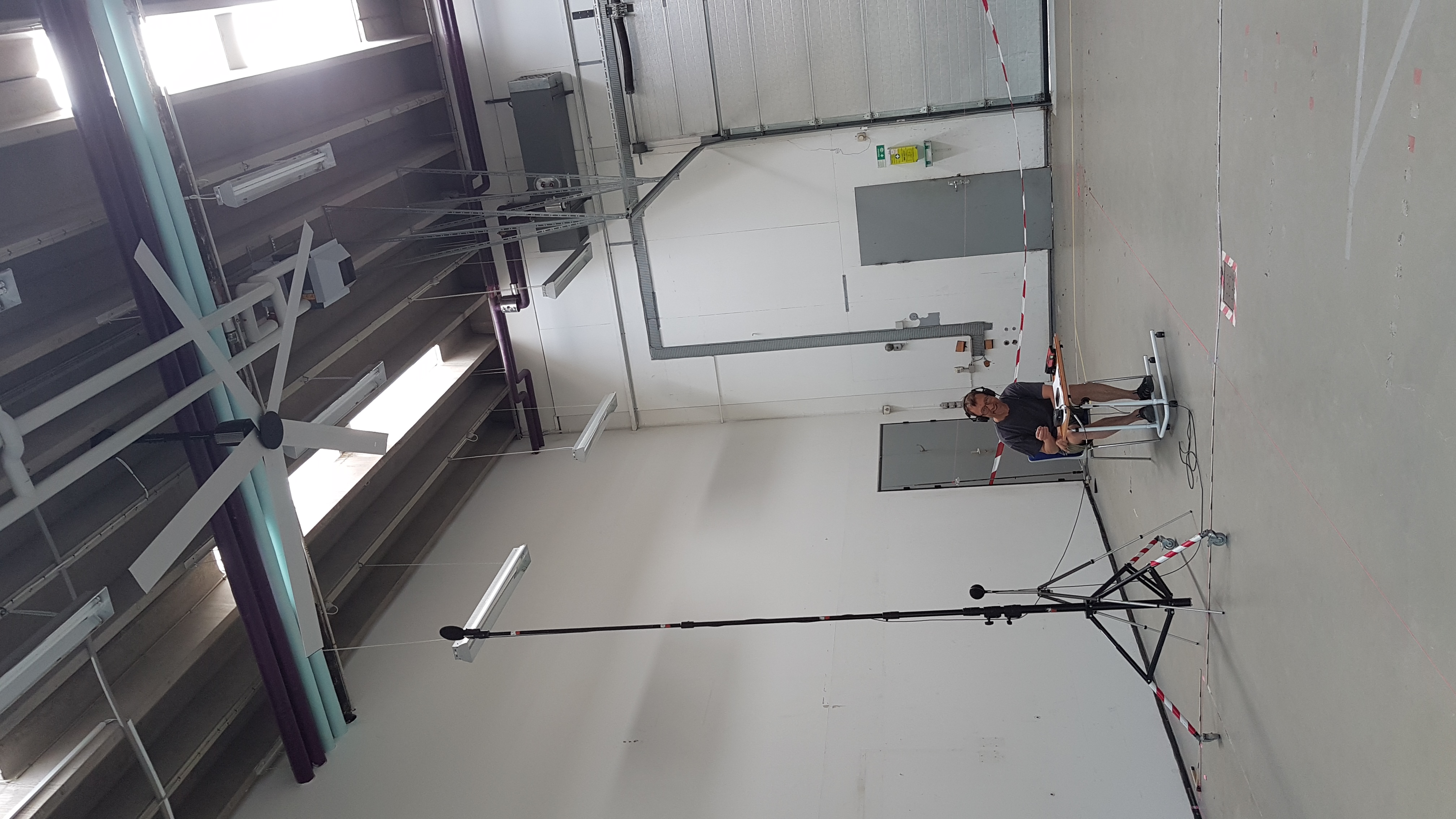 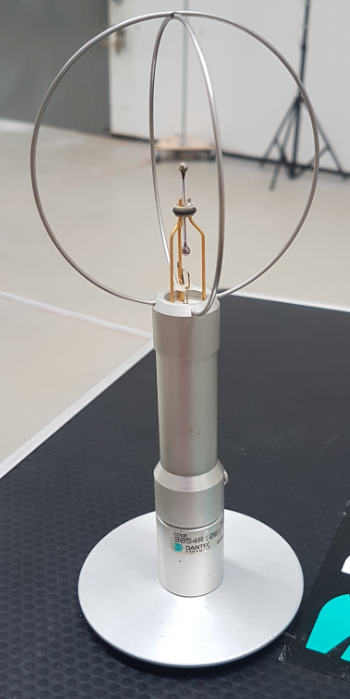 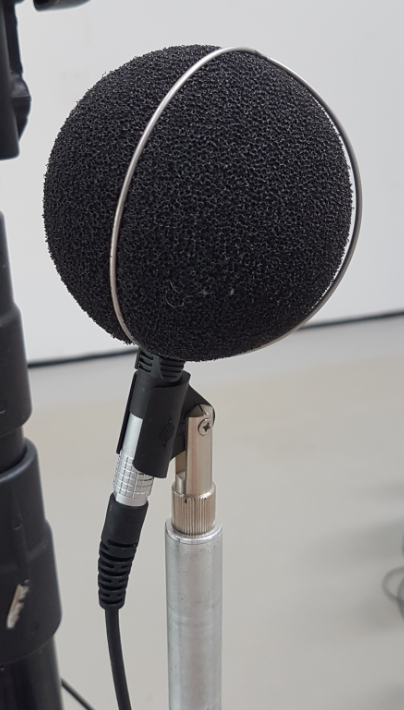 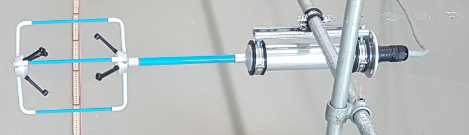 Lydmålinger ifm. udvikling af relativ støjfri HVLS fanVentilator er udviklet til højloftede lokaler og med aktive ansatte, dvs. ikke til lavloftede lokaler med stillesiddende arbejde
Lufthastighedsmålinger med fan fra Nordicco A/SMålinger 0,6 meter over gulv ifm. HVLS fan fra Nordic Fan CompanyMålinger er yderligere foretaget 0,1, 1,1 og 1,8 meter over gulv
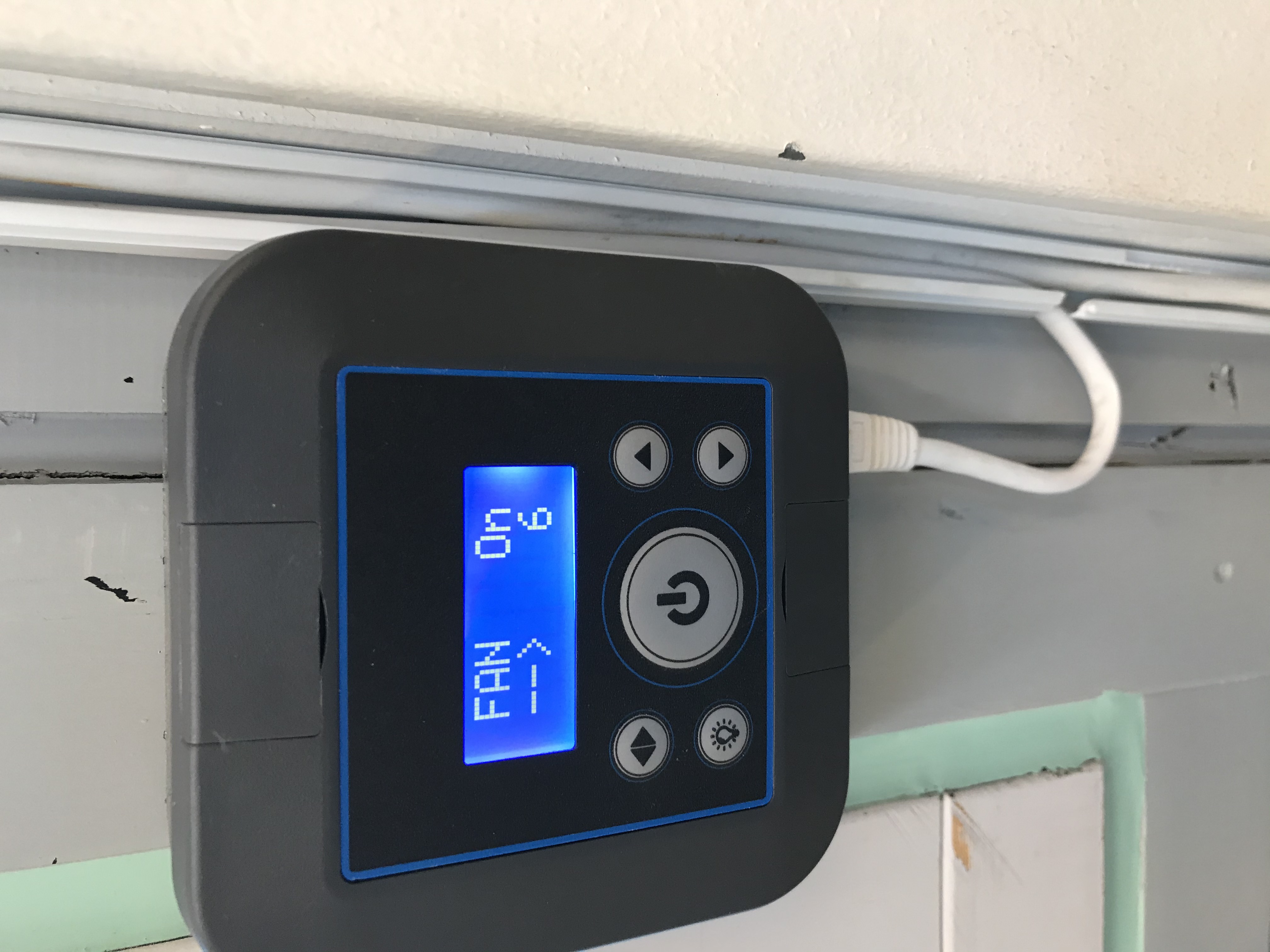 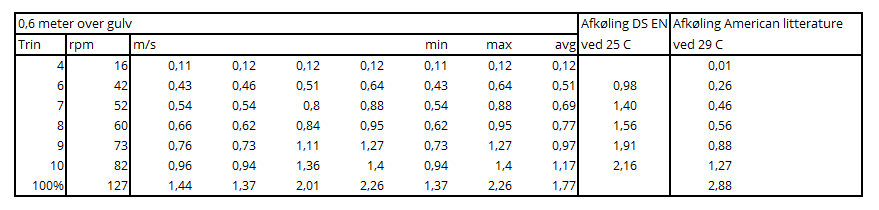 Afkøling med HVLS fra Nordic Fan Company
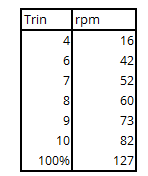 Energiforbrug
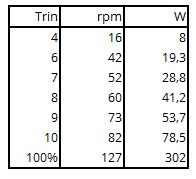 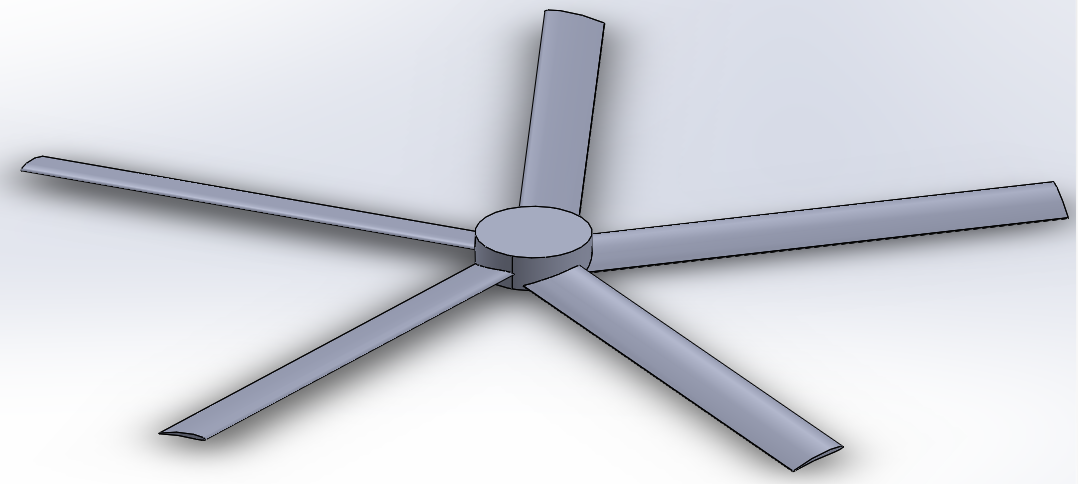 CFD beregninger
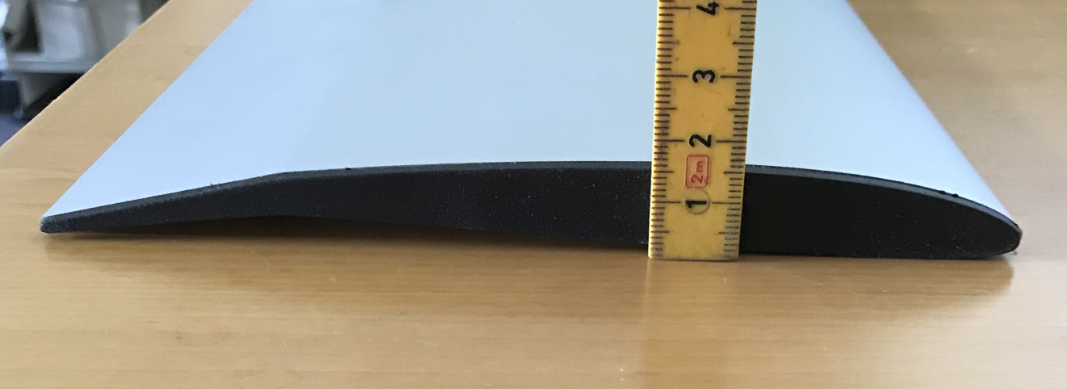 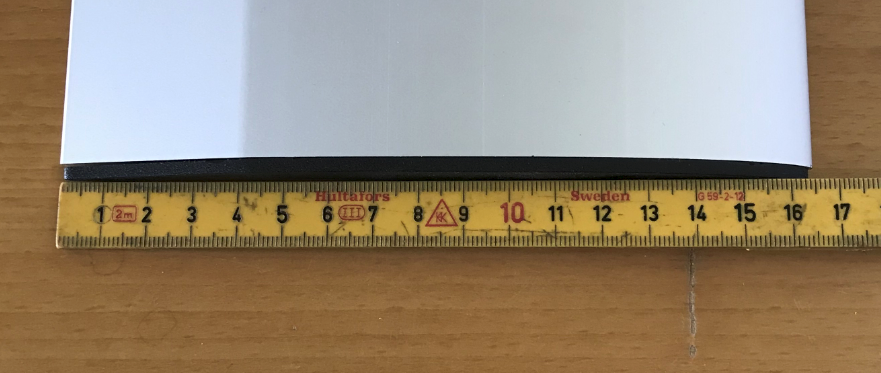 CFD beregninger
Ø3m - Trin 10 – 127 rpm
Ø3m - Trin 6 – 76 rpm
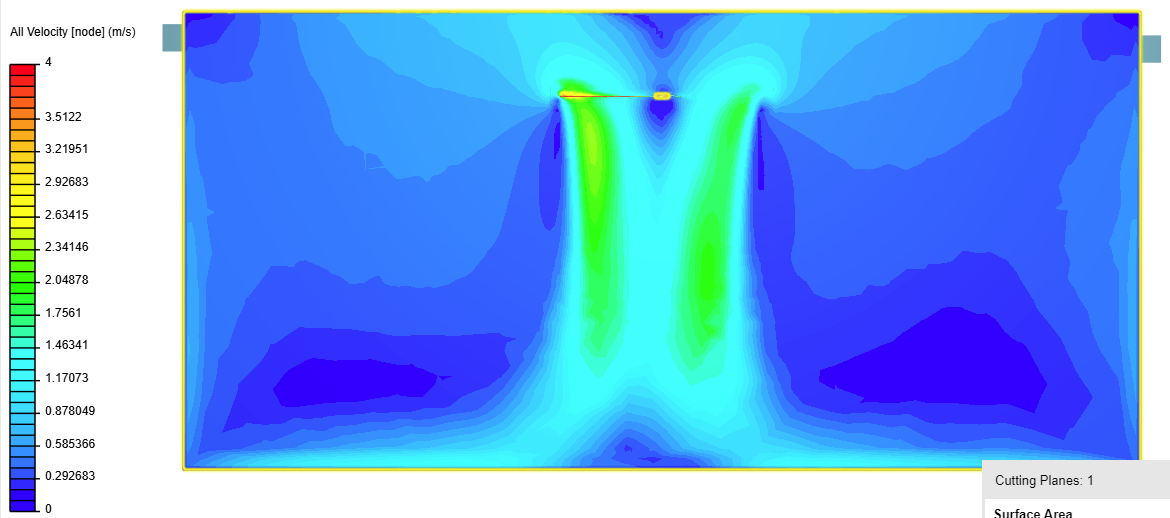 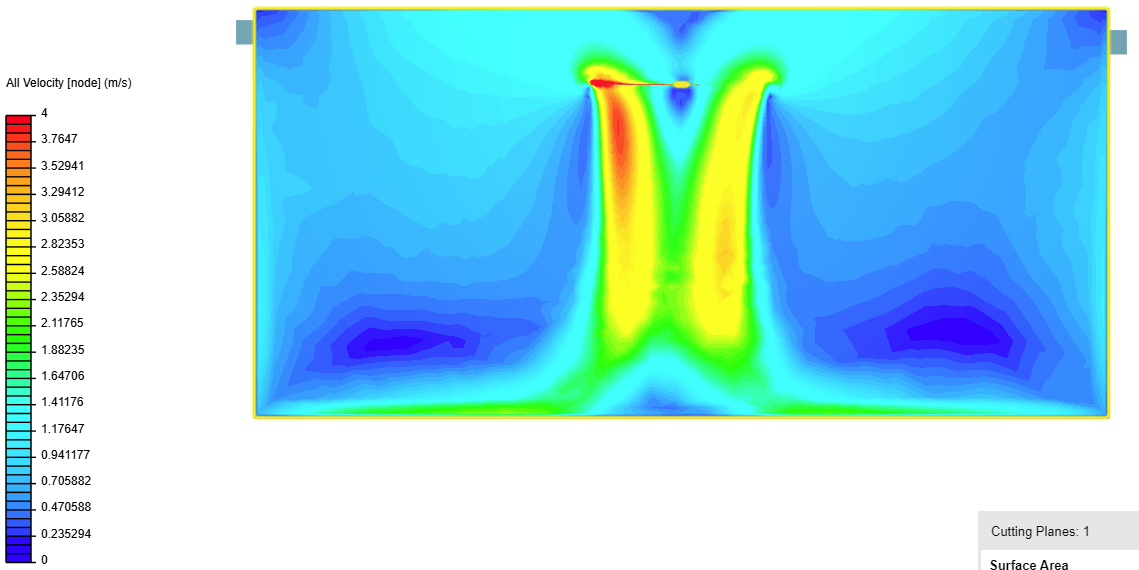 CFD beregninger -  Nyt vingedesign
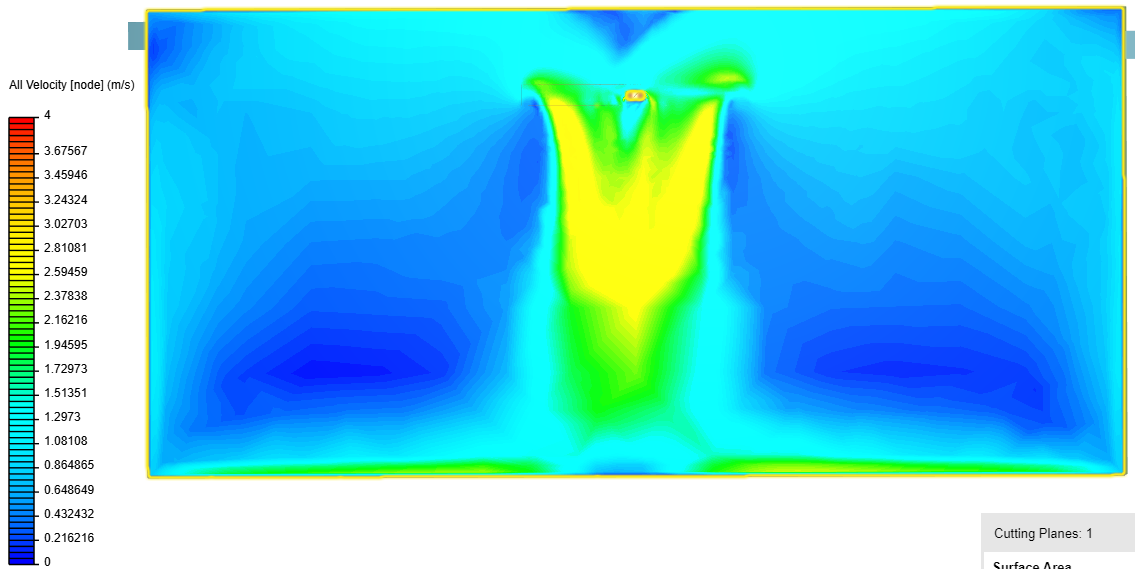 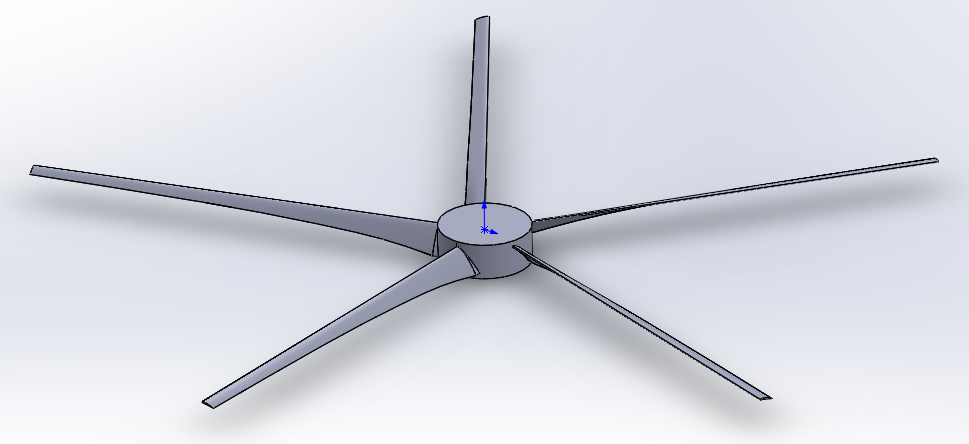 CFD beregninger -  Nyt vingedesign og med 6 vinger
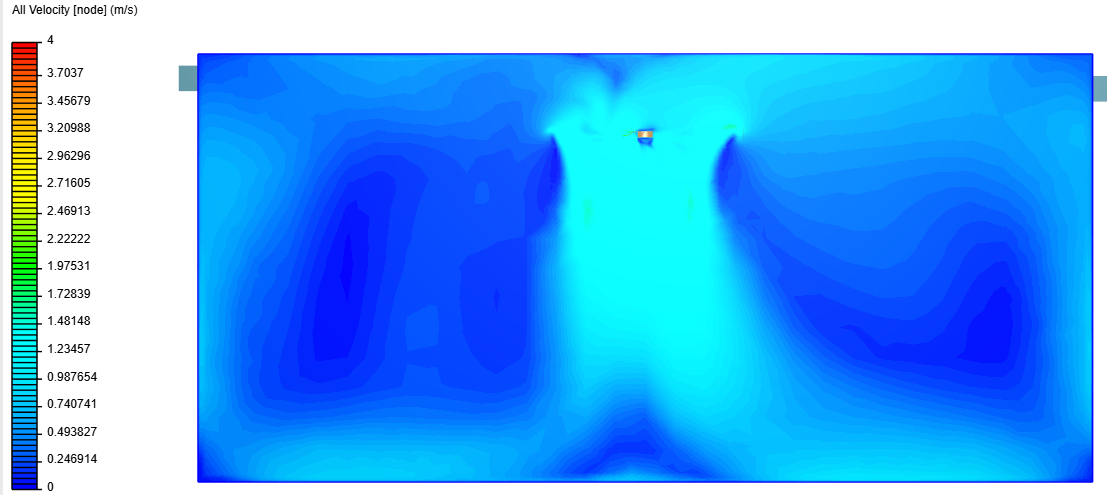 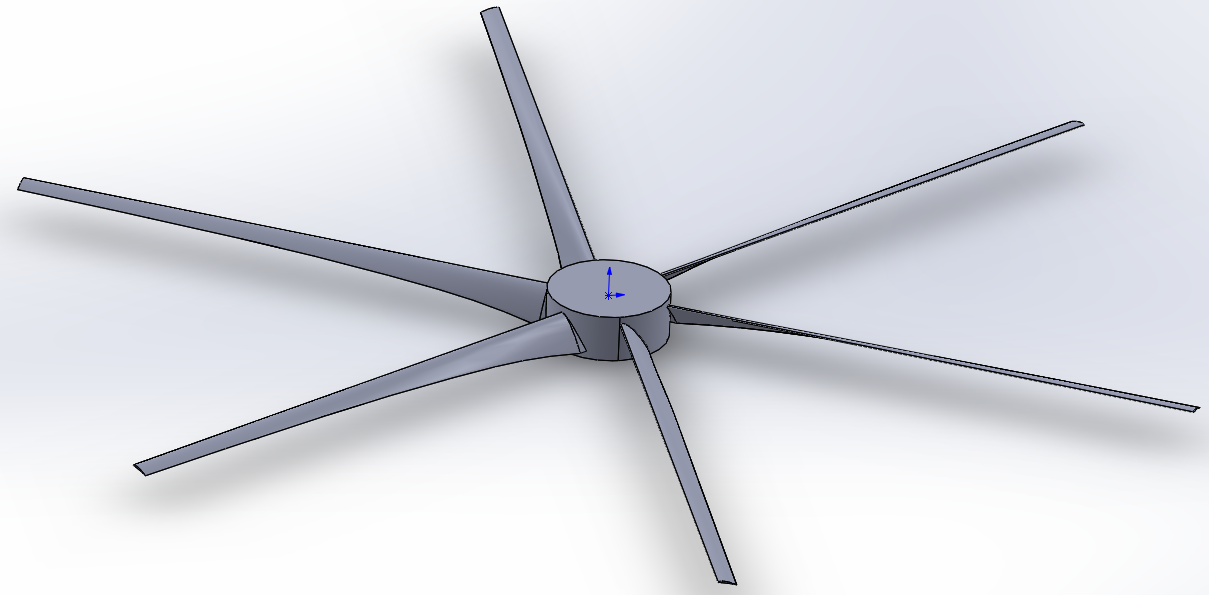 Tests i Hedensted idræthal og i fabrikationshal hos Vestes
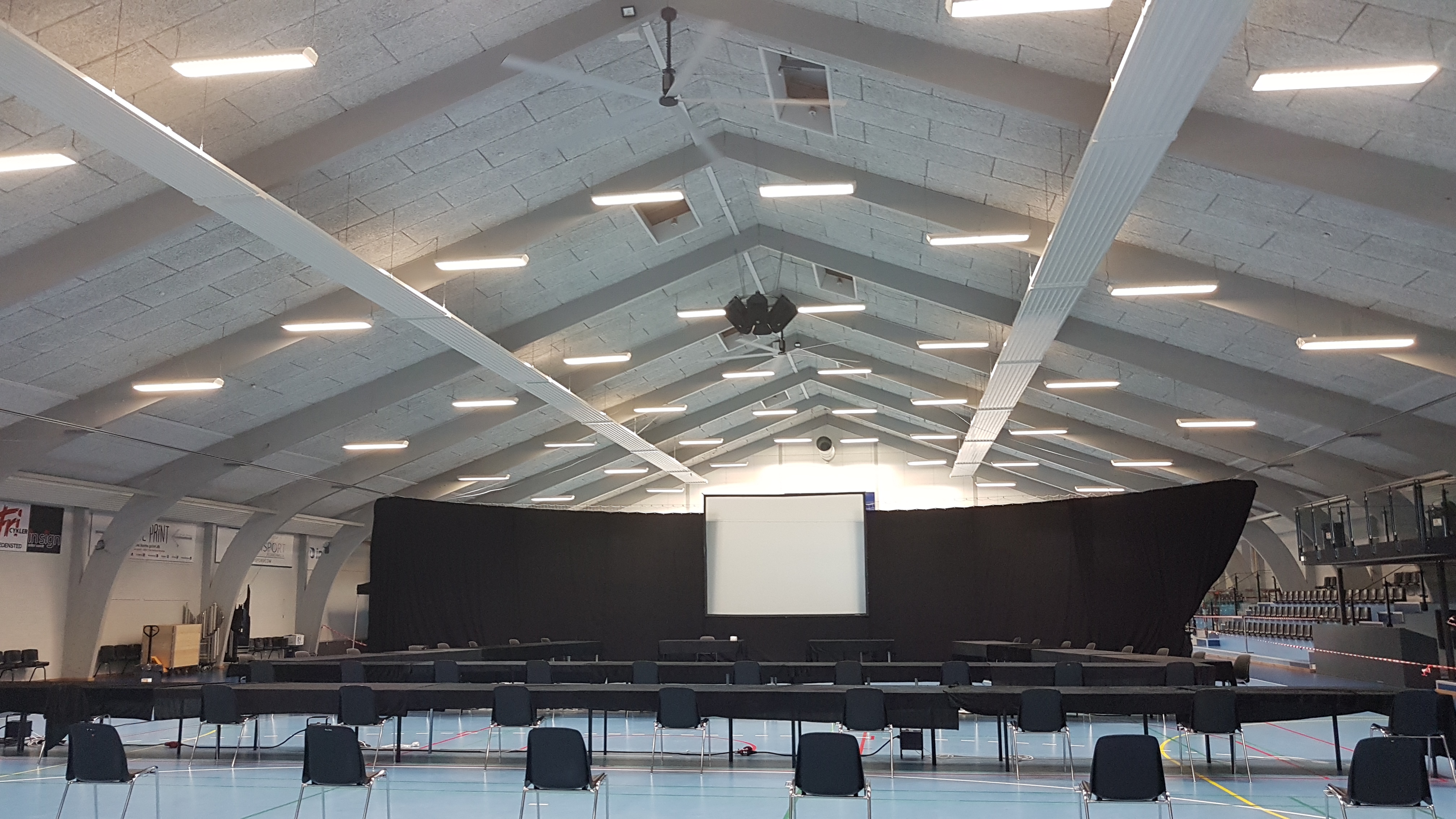 Ny opfindelse – gevinst ved omvendt omløbsretning- varmen ligger ikke under loftet
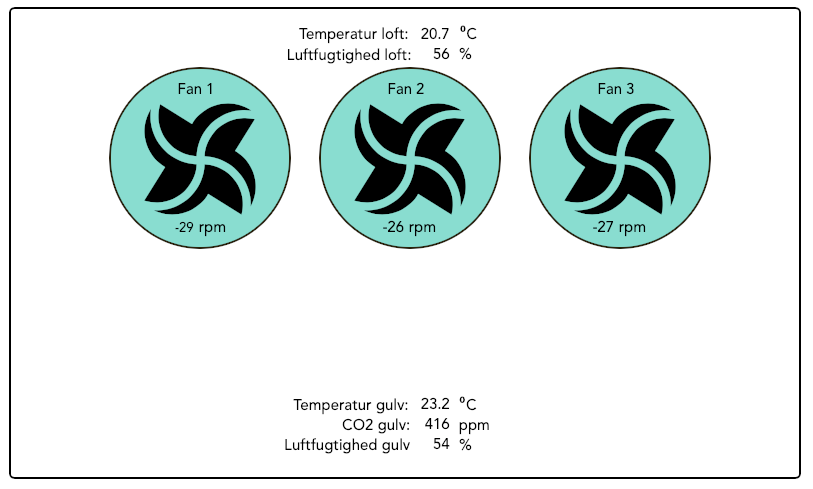 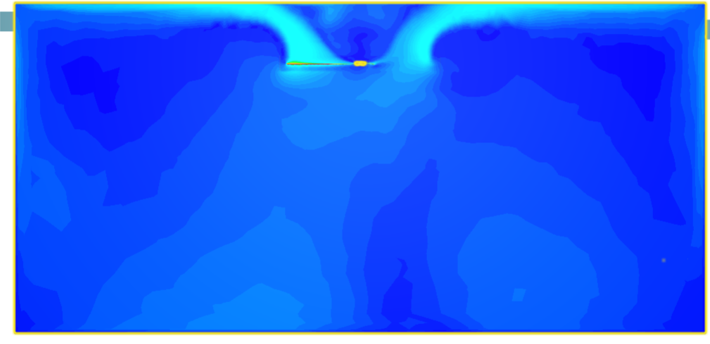 0 rpm – varmt ved loftet
27 rpm – varmen sendes ned
uden træk
Elforsk projekt – spin-off
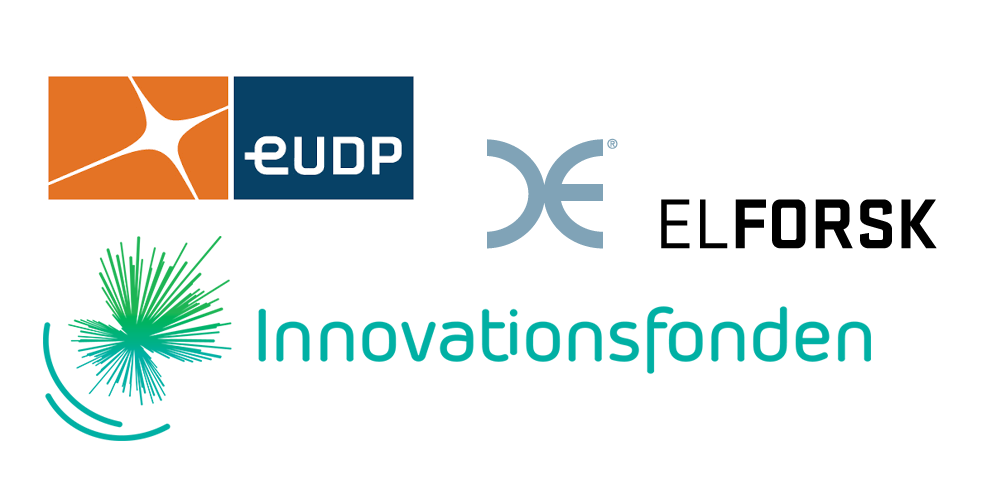 Dette Elforsk projekt har udviklet en HVLS fan til højloftede haller hvor folk er i bevægelse (lagre, industrivirksomheder, sportshaller og lignende)
Amerikansk firma starter nu salg af dansk udviklet og produceret  HVLS fan fra Nordicco A/S                                    (Link: Greenheck | Building Value in Air)
DEAS har efterspurgt løsningen til kontorer, da der i mange kontormiljøer der har udfordringer med for høje temperaturer om sommerperioden 
Next step – løsning til kontorer hvor loftshøjden er lavere og folk er stillesiddende – indsendt EUDP ansøgning
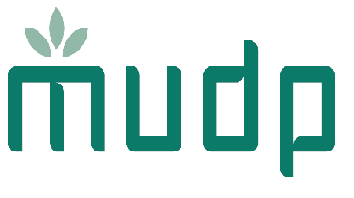 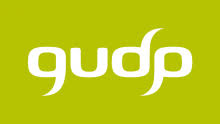 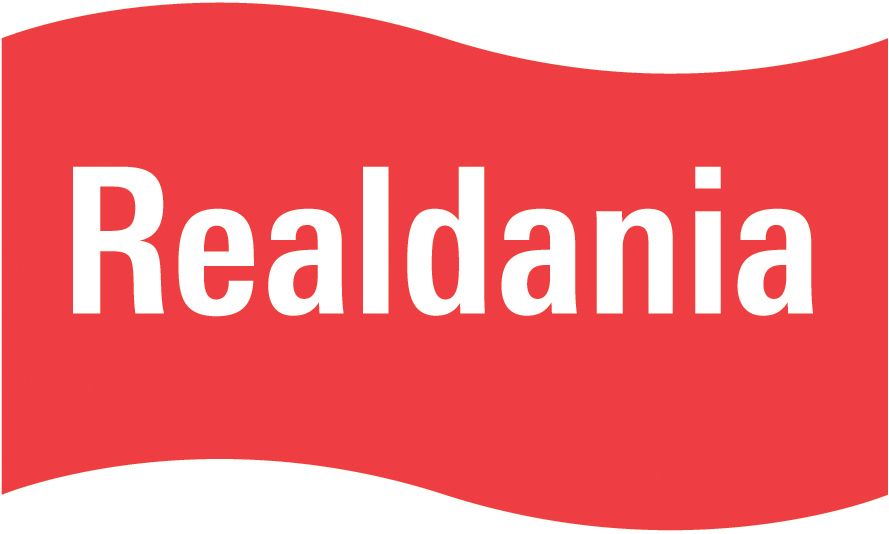 Tak for opmærksomheden ifm. præsentation af færdigudviklet HVLS fan fra Nordiccotil højloftede lokaler med folk i bevægelse(lagerbygninger, industrilokaler, sportshaller, fitness centre og lignende) Tak til Elforsk  for midler til udvikling af denne dansk producerede HVLS fan egnet til det Nordeuropæiske marked. Corona epidemi og tilskud fra Elfork har bevirket at der har været et boost til hurtig udvikling.